Электролитическая диссоциация
«Ни  одна  наука  не  нуждается  в  эксперименте  в  такой  степени,  как  химия»
         Майкл  Фарадей
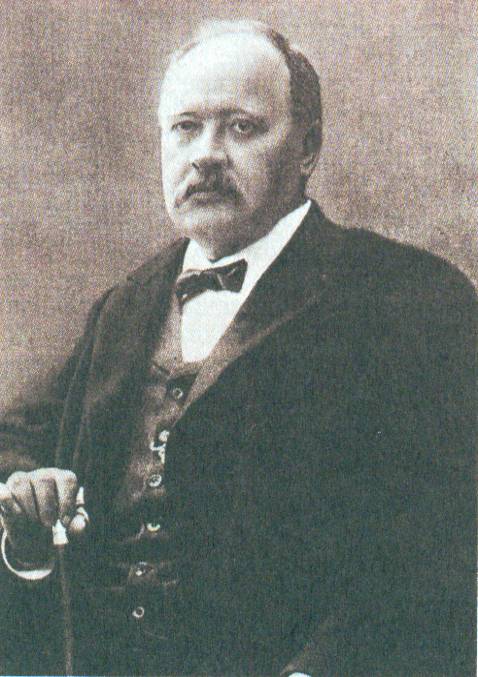 Сванте  Август  Аррениус  (1859 – 1927)  
-  основатель  теории  электролитической  диссоциации
2.Электролитическая диссоциация
Электролитическая диссоциация -
процесс распада молекул электролита на ионы в растворе или расплаве.
1     1. Рис.1
Вещества
ХС 
ковалентная неполярная, 
малополярная
Электролиты
Неэлектролиты
большинство органических веществ, многие газы
.
1. Электролиты и неэлектролиты
Электролиты -
это вещества, растворы и расплавы которых
проводят электрический ток.
Кислоты:
HCl; HNO3; H2SO4
                          NaOH; KOH; Ba(OH)2
                          NaCl; CuSO4; Al(NO3)3
Щелочи:
Соли:
1. Электролиты и неэлектролиты
Неэлектролиты -
это вещества, растворы или расплавы которых  не
проводят электрический ток.
Органические вещества: 
сахар, ацетон, бензин, керосин, глицерин, этиловый спирт, бензол и др.
Газы: кислород, водород, азот идр.
Электролиты
Катод
-
Анод
+
-
Катионы
+
-
+
-
+
Анионы
+
-
Рис.2.
Неэлектролиты
Катод
-
Анод
+
Рис.3.
1. Электролиты и неэлектролиты
Вода –
хороший растворитель, 
т.к. молекулы воды полярны. 
              слабый амфотерный электролит.
Вода –
104,50
Н2О + Н2О
Н3О+ + ОН-
ион 
гидроксония
Н2О
Механизм ЭД
Н+ + ОН-
Механизм  электролитической диссоциации 
веществ с ионной связью
Раствор
Рис.4.
+
+
+
-
-
-
+
+
+
+
-
-
-
-
-
-
-
+
-
-
-
-
+
+
+
-
-
-
+
+
+
+
-
-
+
-
-
-
-
-
-
-
-
-
-
-
-
-
-
-
-
-
-
-
+
+
+
+
+
+
+
-
+
+
+
+
+
+
+
+
+
+
+
+
+
-
+
+
+
+
+
+
+
+
-
-
-
-
-
+
+
-
-
+
+
-
+
-
+
+
-
-
+
-
-
+
+
-
+
+
+
+
-
-
+
Кристалл
Н2О
Гидратированные ионы
NaCl  → Na+  + Cl -
[Speaker Notes: Рисунок 1.]
Механизм  электролитической диссоциации 
веществ с ковалентной полярной связью
Раствор
Рис.5.
+
-
Н2О
-
-
-
-
-
-
-
-
+
+
+
+
+
-
-
-
+
-
-
-
-
-
-
-
-
-
+
Cl-
+
+
+
+
+
+
+
+
+
+
+
+
+
+
+
+
+
-
-
-
-
-
-
-
+
+
+
H+
HCl
Н+
Сl-
Гидратированные ионы
НCl  → Н+  + Cl -
[Speaker Notes: Рисунок 1.]
2.Сильные и слабые электролиты
CH3COOH
HCl
+
+
+
+
+
+
+
+
+
+
+
+
Сильные и слабые
Рис.6.
Степень электролитической 
диссоциации (α)  -
отношение числа диссоциированных молекул к общему числу молекул, находящихся в растворе.
Сильные электролиты α > 30%
Слабые электролиты
n
α =
N
α<  30%
2.Сильные и слабые электролиты
%
1. Все металлы проводят  электрический ток, следовательно, все металлы -электролиты.
2. Если встать в лужу, в которой лежит оголенный провод, находящийся под напряжением, можно получить смертельный удар током. Следовательно, вода проводит электрический ток.
3. В дистиллированной воде приготовили настой лечебных плодов (шиповника, черники, калины).   Настой стал проводить электрический ток. Почему?
4. При рентгеноскопии желудка пациенту дают выпить взвесь BaSO4. Объясните, почему чистый BaSO4 не вызывает отравлений, в то время как зафиксированы случаи со смертельным исходом при применении BaSO4  с примесями BaCI2.
Диссоциация кислот
5. Диссоциация кислот, оснований, солей
Кислоты -
это сложные вещества, при диссоциации которых в водных растворах в качестве катионов отщепляются только ионы водорода.
Н+
Н+
НCl  →       + Cl -
Н+
Н2SO4   → 2      +  SO4 2-
Н+
Н2 CO3             2       + CO3 2-
Диссоциация оснований
Основания -
это сложные вещества, при диссоциации которых в водных растворах в качестве анионов отщепляются только гидроксид-ионы.
ОН-
OН-
KOH  →  K +   +
OН-
Ca(OH)2          Ca2+   + 2
OН-
Мe(OH)n         Men+   + n
Диссоциация солей
Соли  -
это сложные вещества, 
которые в водных растворах диссоциируют на катионы металла  и анионы кислотного остатка.
Na+
NaCl  →              +
Сl-
K2SO4   → 2         +
K+
SO4 2-
Al3+
Al(NO3)3  →          + 3
NO3 -
(кислотный остаток)в-
Men+
Электролитическая диссоциация
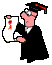 Лабораторный опыт 1.
В две пробирки насыпать обезвоженный сульфат меди. В одну из пробирок прилить ацетон, в другую – воды. Встряхнуть обе пробирки и опустить в растворы гвозди.
Электролитическая диссоциация
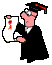 Лабораторный опыт 2.
В две сухие пробирки насыпать немного кристаллического гидроксида кальция (или оксида кальция) и добавить в обе пробирки кристаллы фенолфталеина, встряхнуть. В одну из пробирок прилить воды.
«Мысленный эксперимент».
Al3++3OH -       AL(OH)3
CO32-+2H+       H2O+CO2     
H++OH -        H2O
6. Рис.8. Характерные симптомы дефицита химических элементов в организме человека
Электролитическая диссоциация
6. О значении электролитов для живых организмов
Электролиты – составная часть жидкостей и плотных тканей живых организмов. 
Ионы Na+,K+,Ca2+,Mg2+,H+;  OH-; Cl-; SO4-2;                имеют большое значение для физиологических  и биохимических процессов:
ионы  H+;  OH- играют большую роль в работе ферментов, обмене веществ, переваривании пищи и др. 
при нарушении водно-солевого обмена в медицине применяется физиологический раствор – 0,85% раствор NaCl;
ионы  I -   влияют на работу щитовидной железы.
НCO3-
«Теория электрической диссоциации оказалась применимой и полезной во  всех областях современной науки»
Сванте  Август  Аррениус